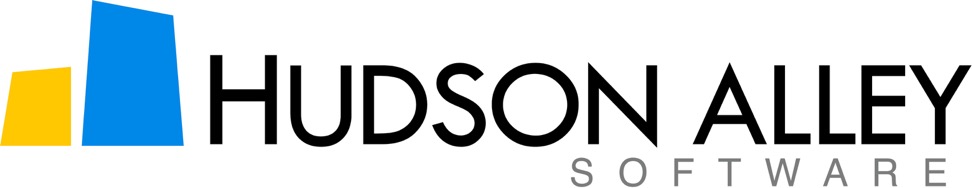 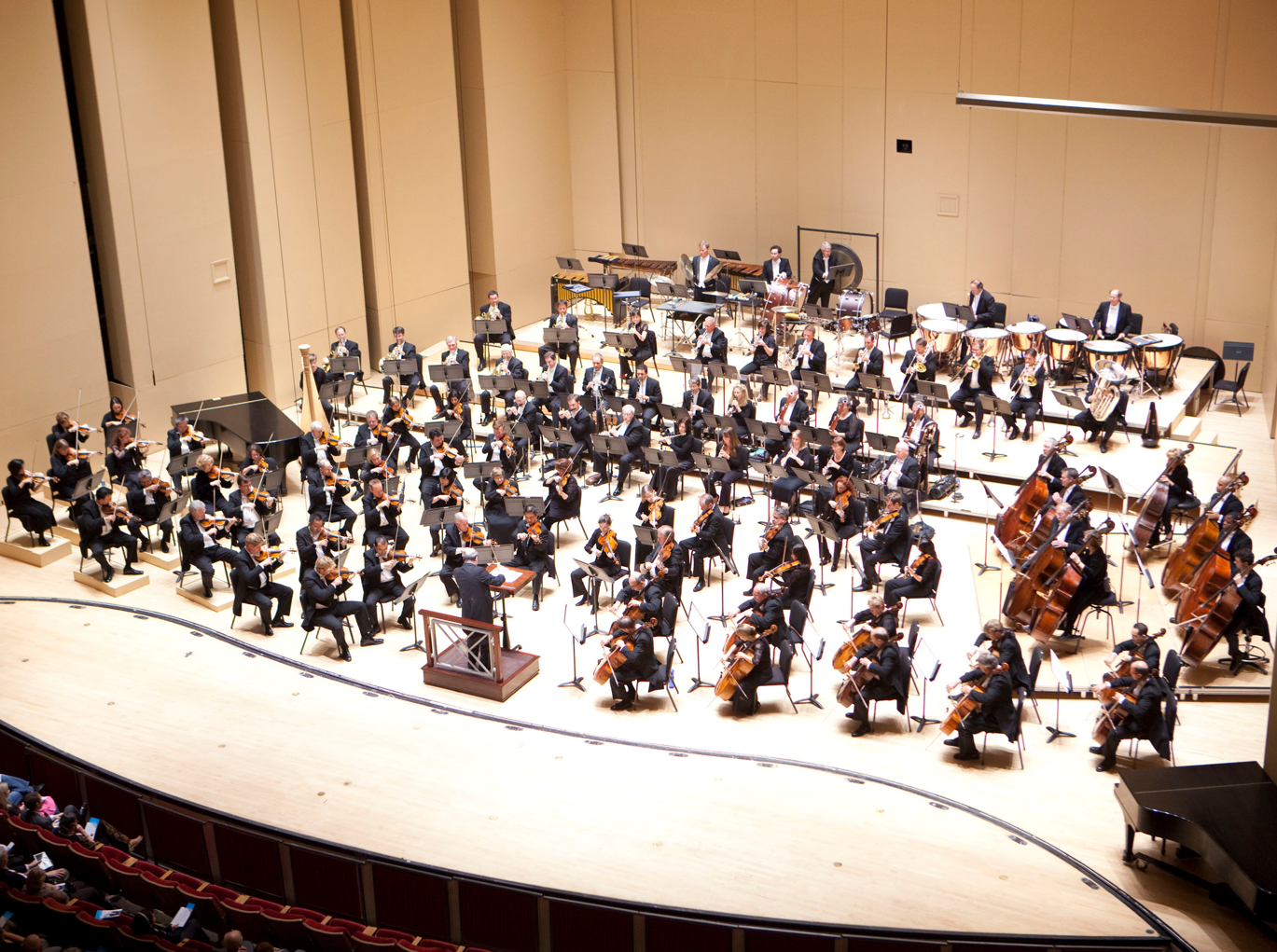 LARGE,COMPLEX, 
& PRECISE
EVERY NOTE COUNTS
EVERY BEAT
IS IMPORTANT
SHEET MUSIC
STRINGS
WINDWOODS
BRASS
PERCUSSION
RETAILERS
FIELD
SALES
INSIDE
SALES
MARKETING
PLATFORM
InTouch
OnePlace
Rhythm
Folio
It’s important to hit every note, and not miss a beat.